Проект по физической культуре            «Волшебная сила природных камней:               здоровье и детское творчество»
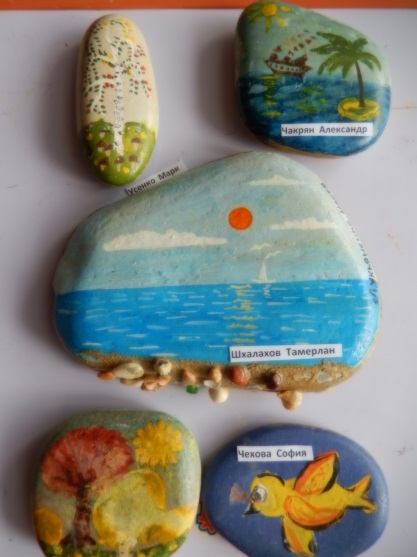 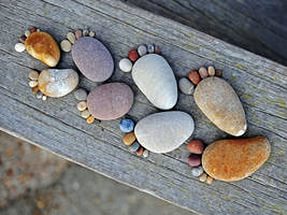 Руководитель проекта:
Анисимова Светлана Алексеевна, 
инструктор по физической культуре МДОБУ             центр развития ребёнка-детский сад № 118 г. Сочи
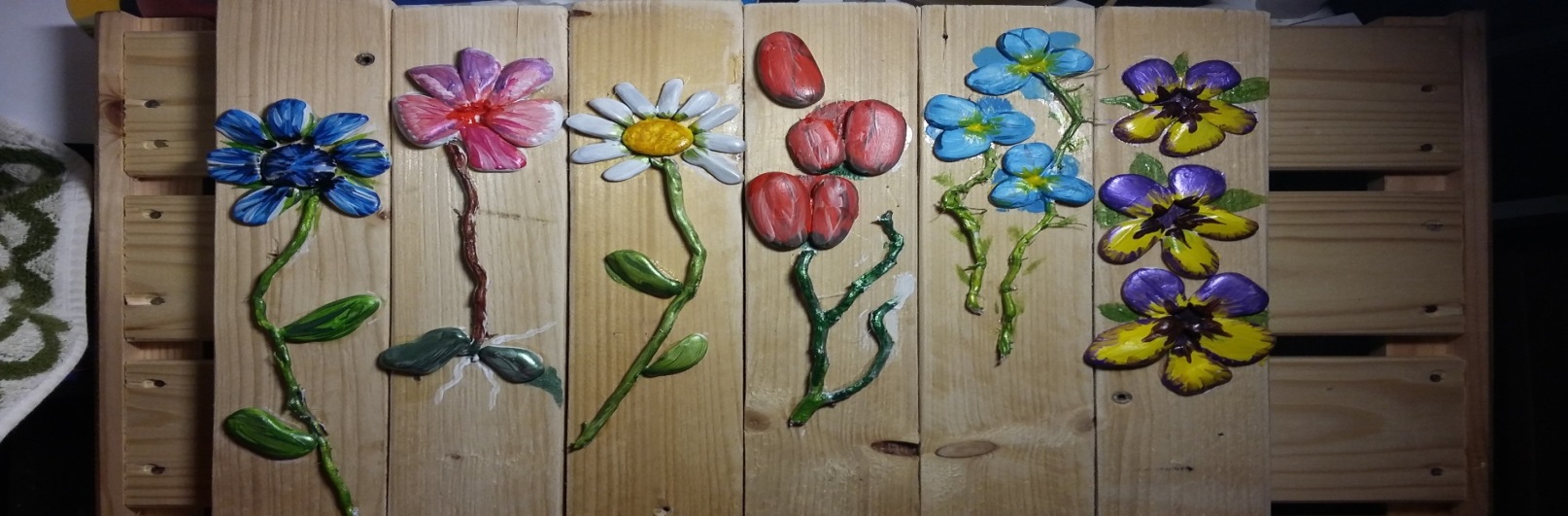 Цель творческого  проекта:
 
научить детей использовать природные материалы (морскую гальку, камни, песок) для сохранения и укрепления своего здоровья, применять эти материалы для развития творческих способностей, в процессе НОД и самостоятельной деятельности.
Организационный этап1. Выбрали тему проекта.2. Поставили цель.3.  Составили план реализации проекта. 4.  Изучили информацию по теме проекта.
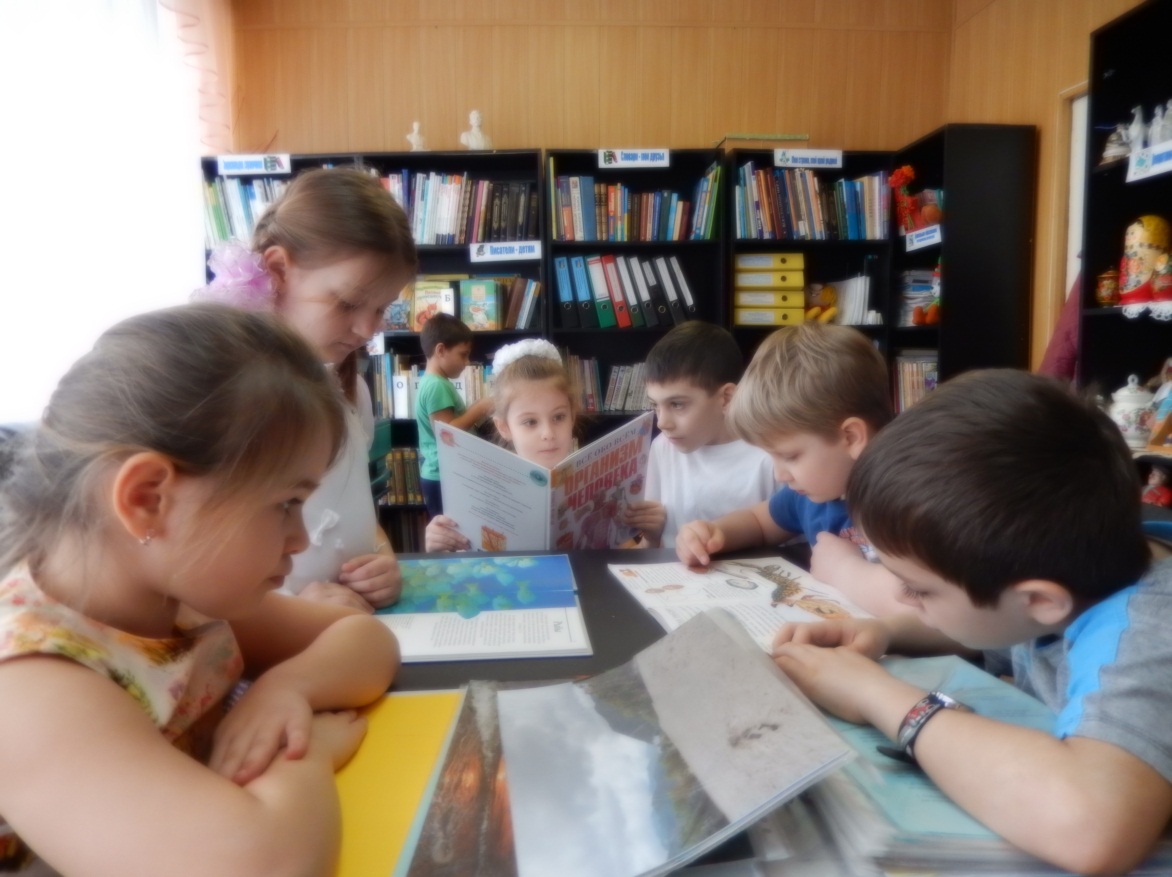 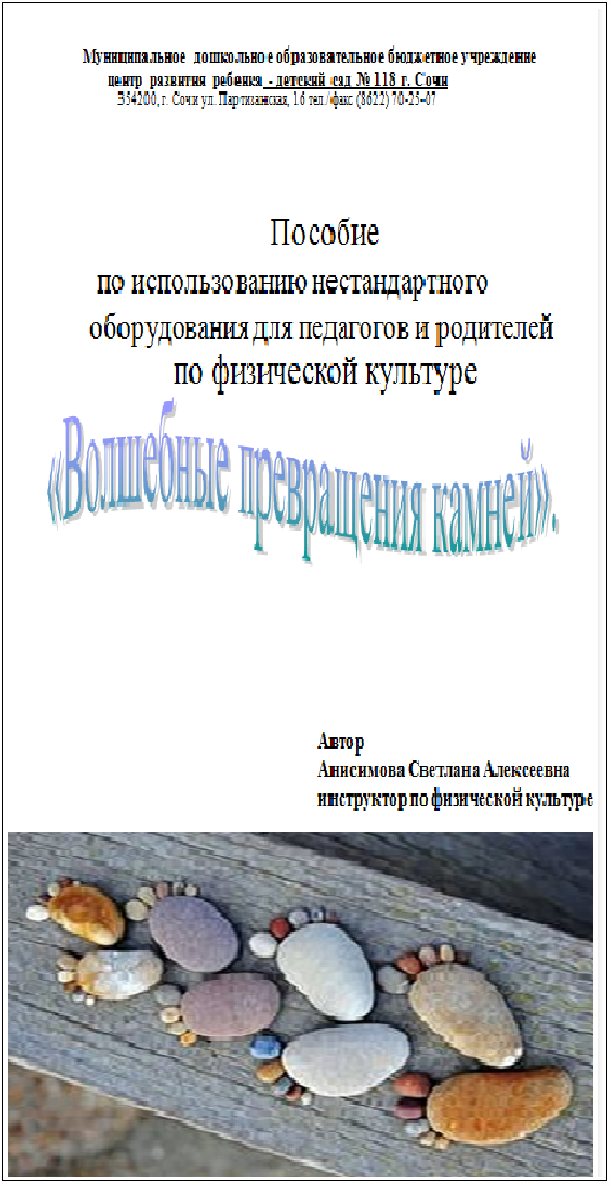 Основной этап Организовали встречи с врачом-педиатром                                         и медицинской сестрой детского сада. Провели обследование детей на плантографе
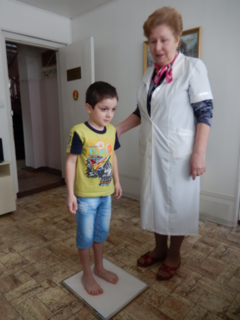 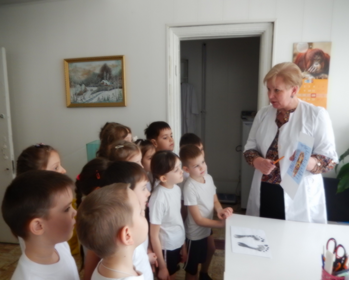 Организовали экскурсию к берегу Черного моря.Проводили эксперементы с галькой.
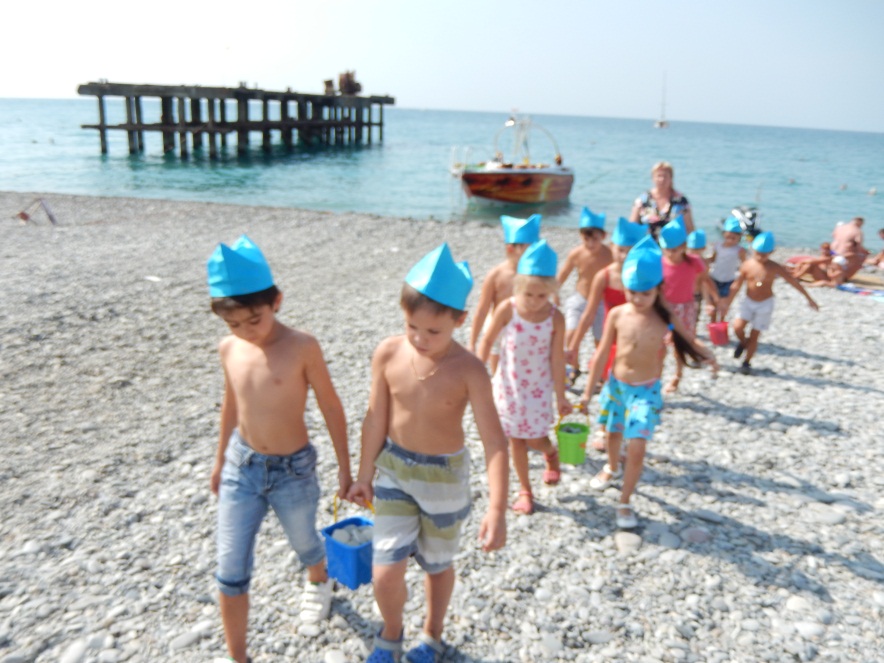 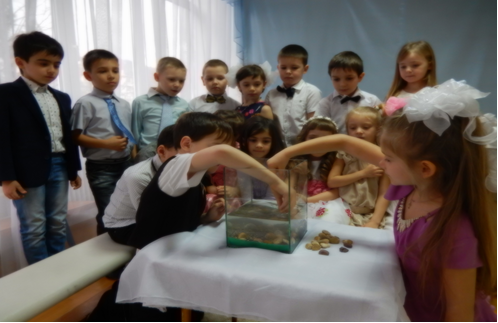 Использовали  морские камни на празднике                                     ко Дню Чёрного моря
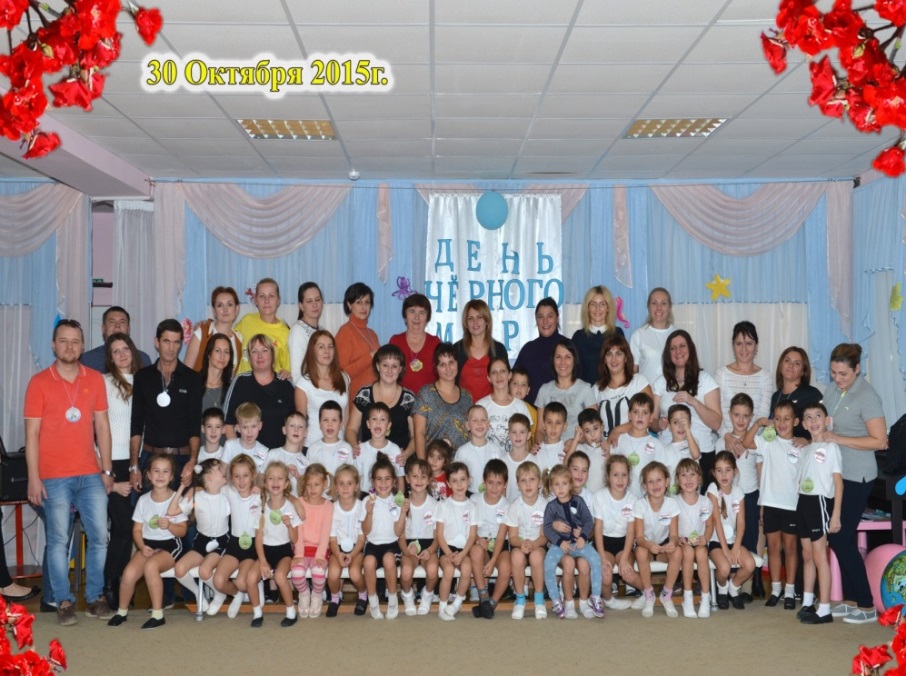 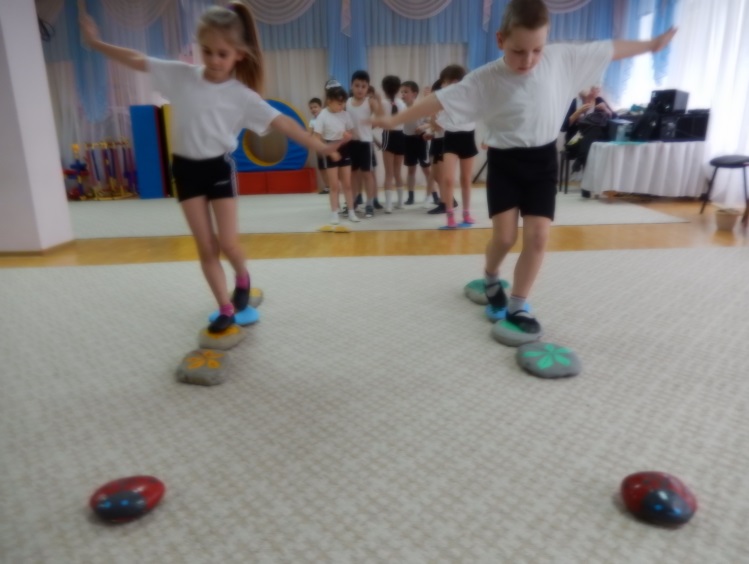 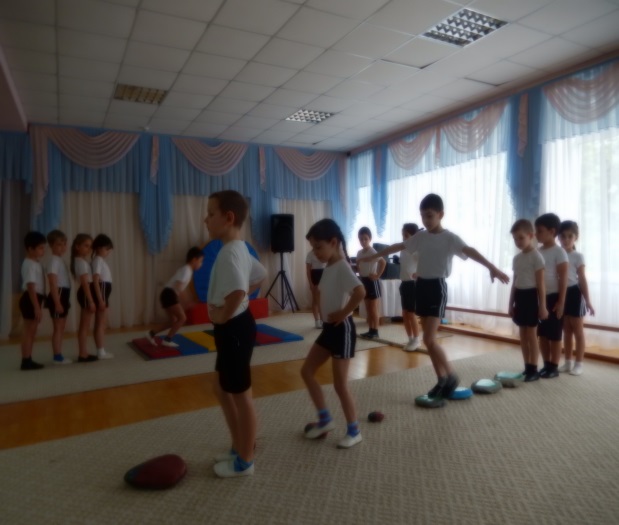 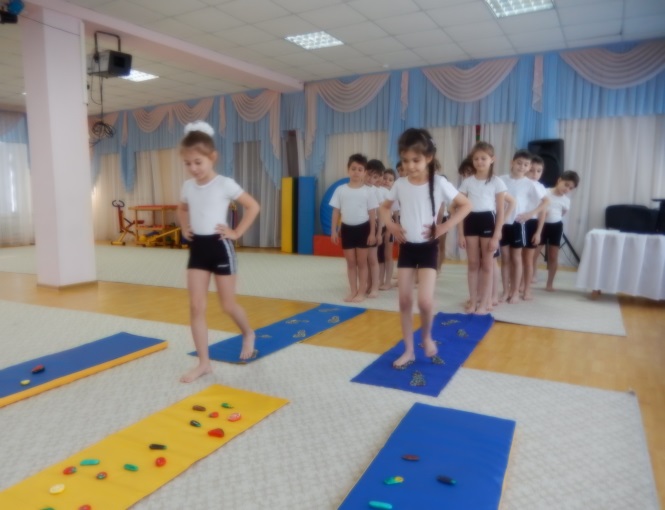 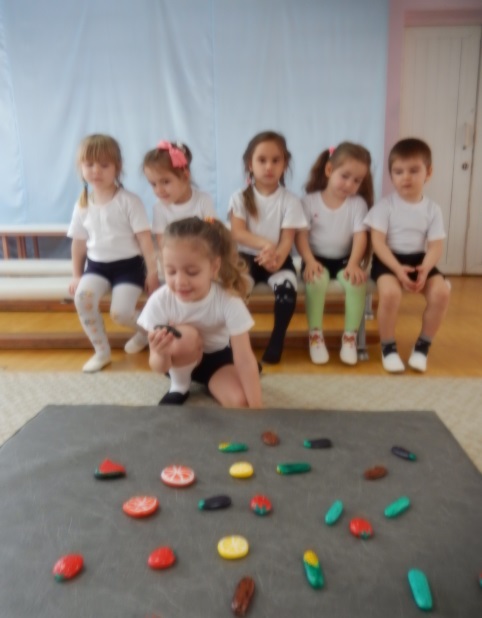 Раскрашивали камни. Придумывали игры и упражнения с природным материалом. Изготовили нестандартное оборудование из природных материалов, для «Тропы здоровья» и игр в свободное время
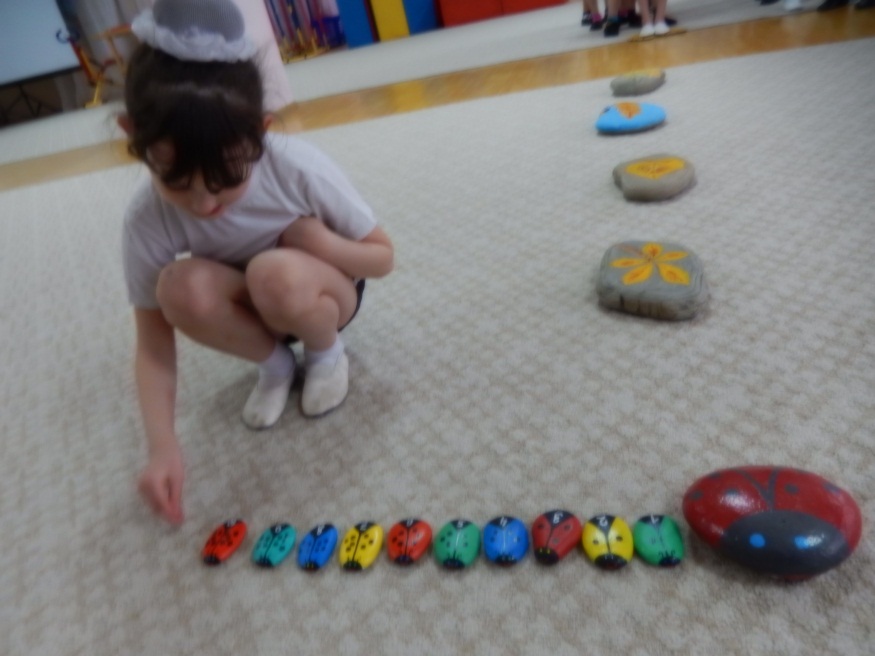 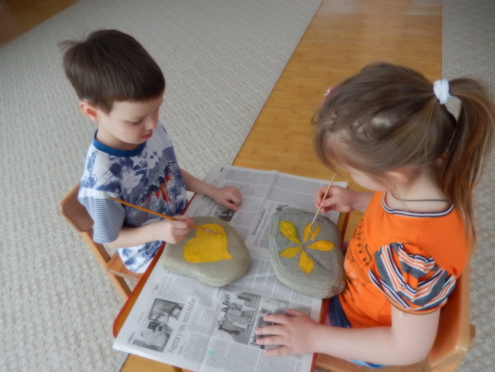 Творческие работы детей
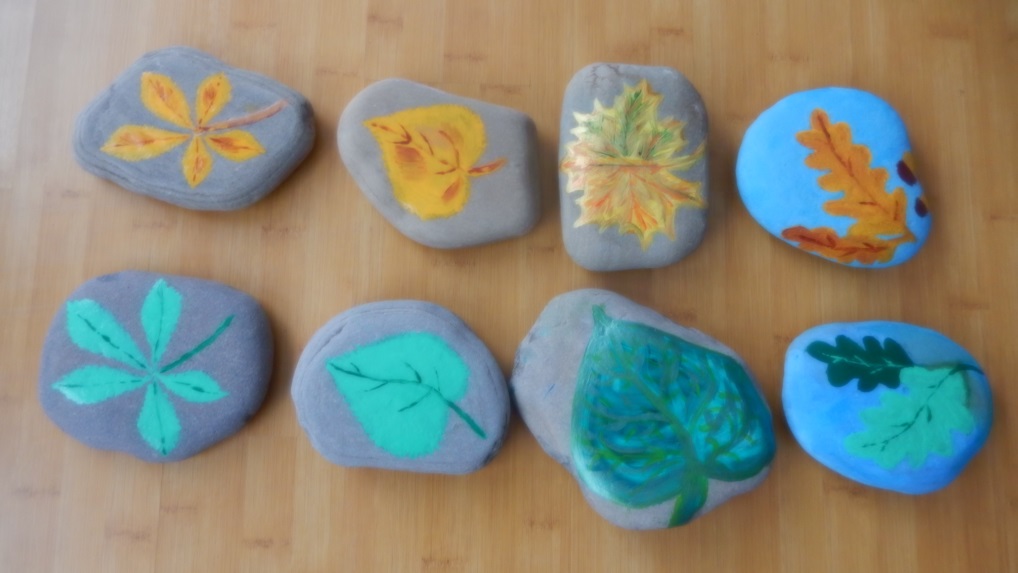 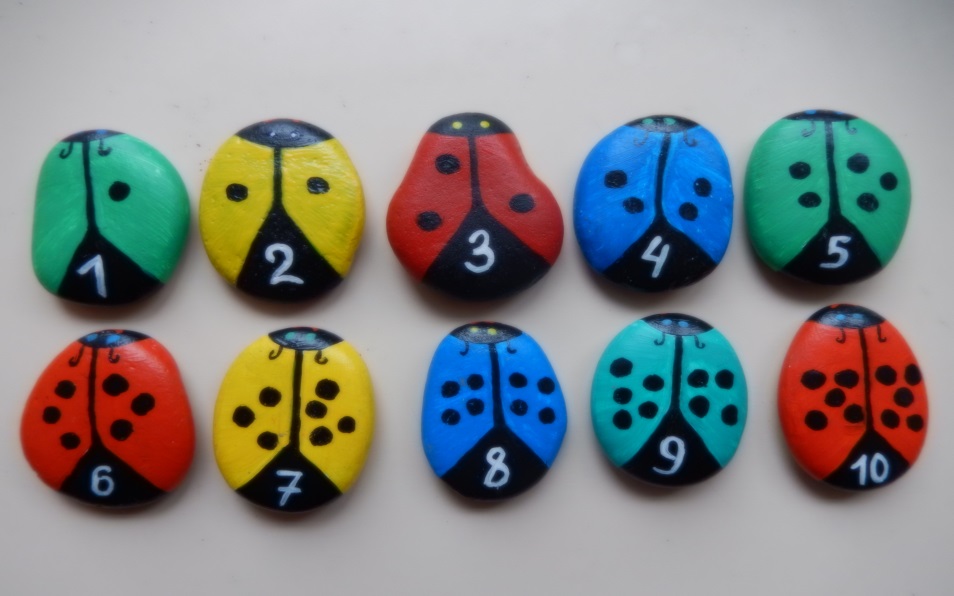 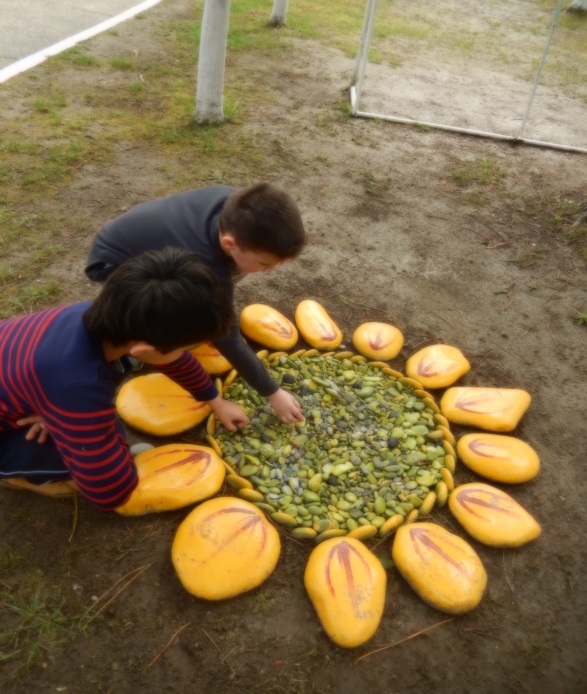 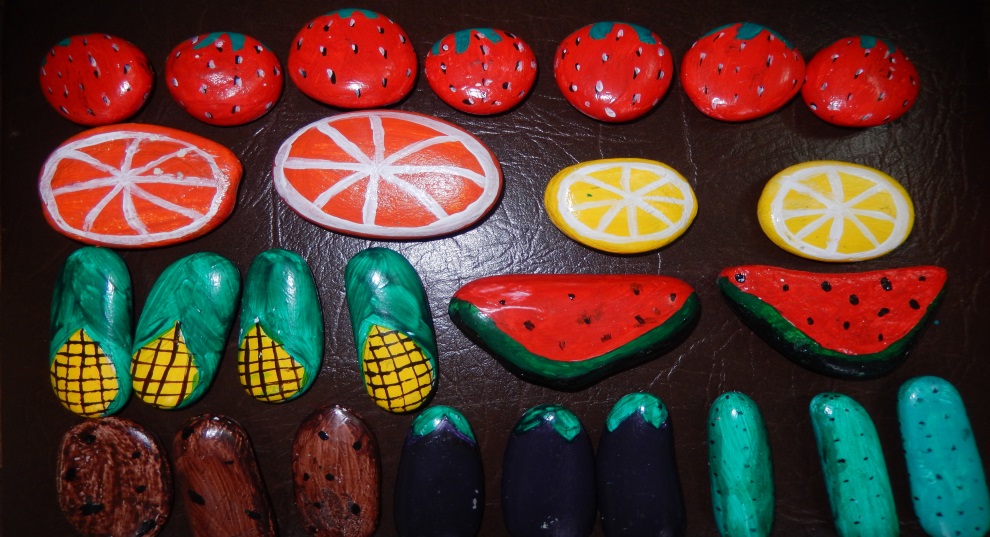 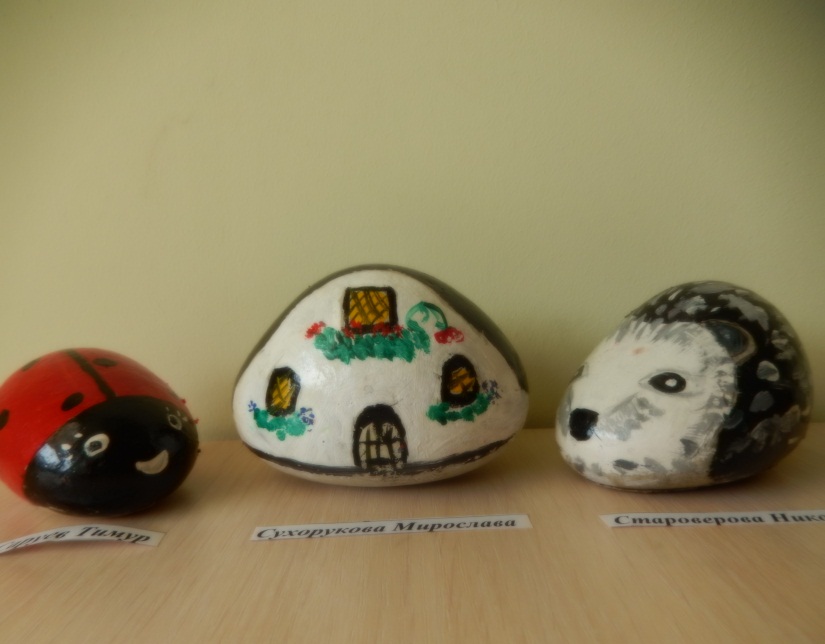 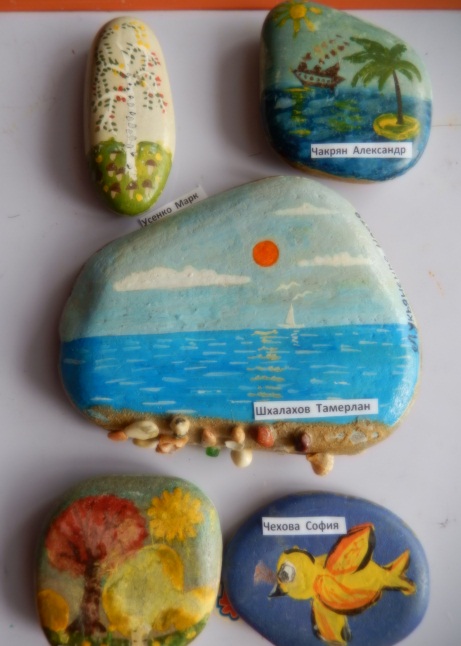 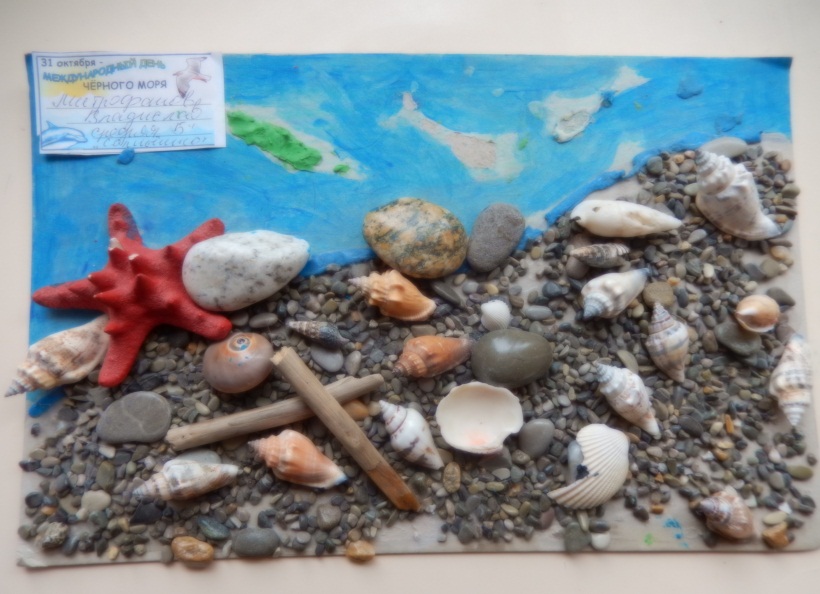 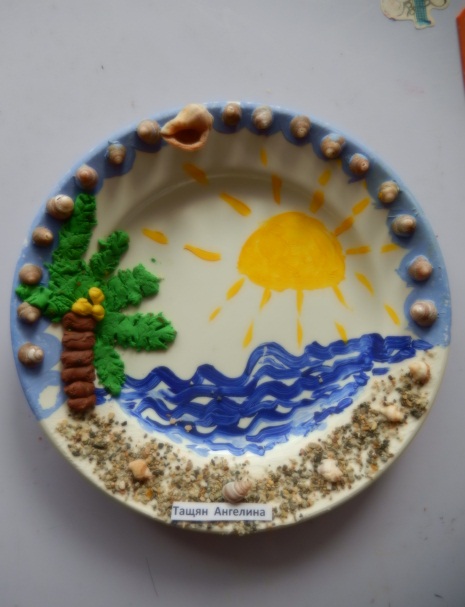 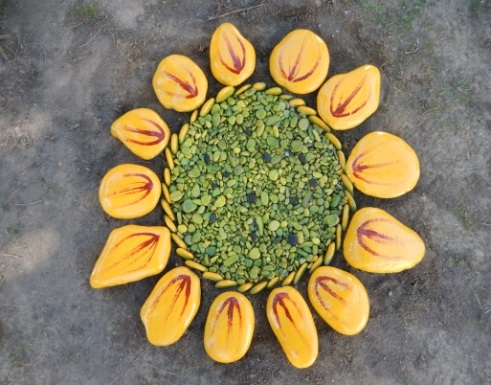 Заключительный этап1. Подвели итоги, подготовили проектные продукты.2. Создали «Тропу здоровья» с использованием             природных материалов на основе  работ детей             и родителей.3.Фото – выставку  поделок из природного материала
Цель работы достигнута. Задачи выполнены. Интерес к работе подтвердил актуальность выбранной темы проекта
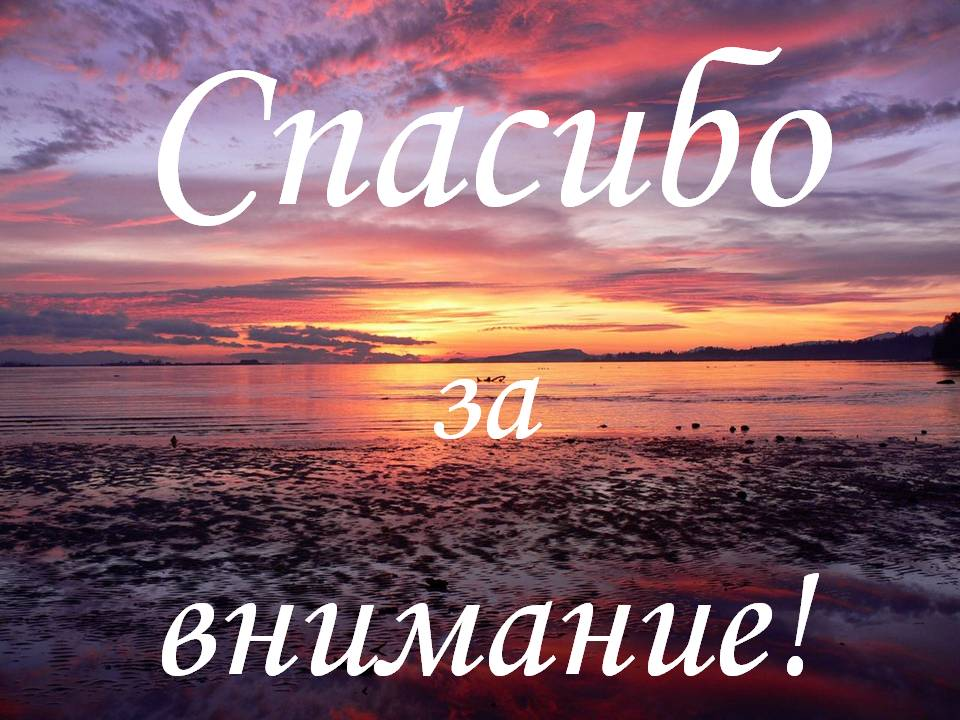